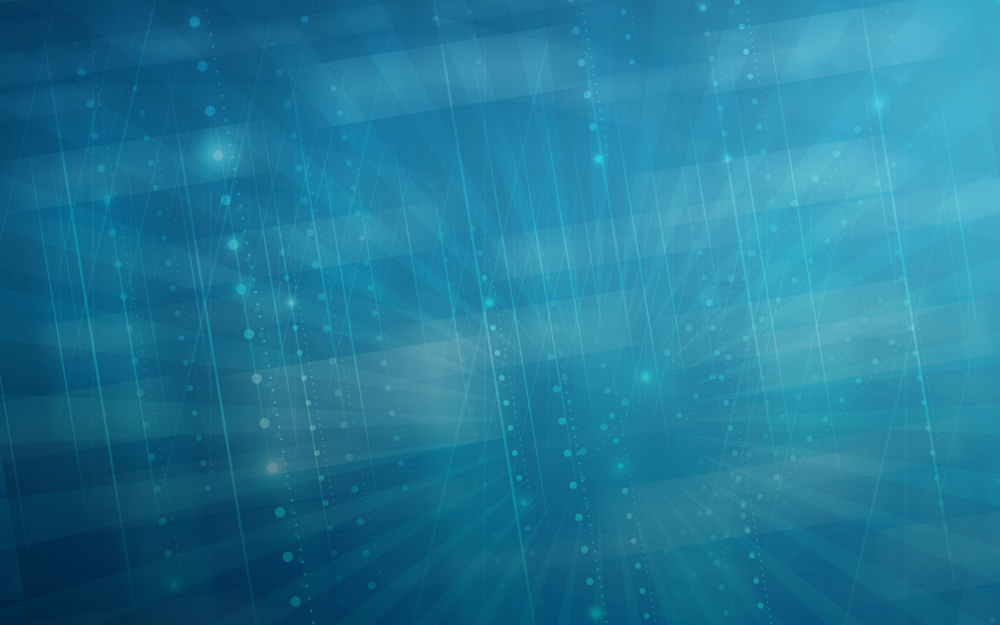 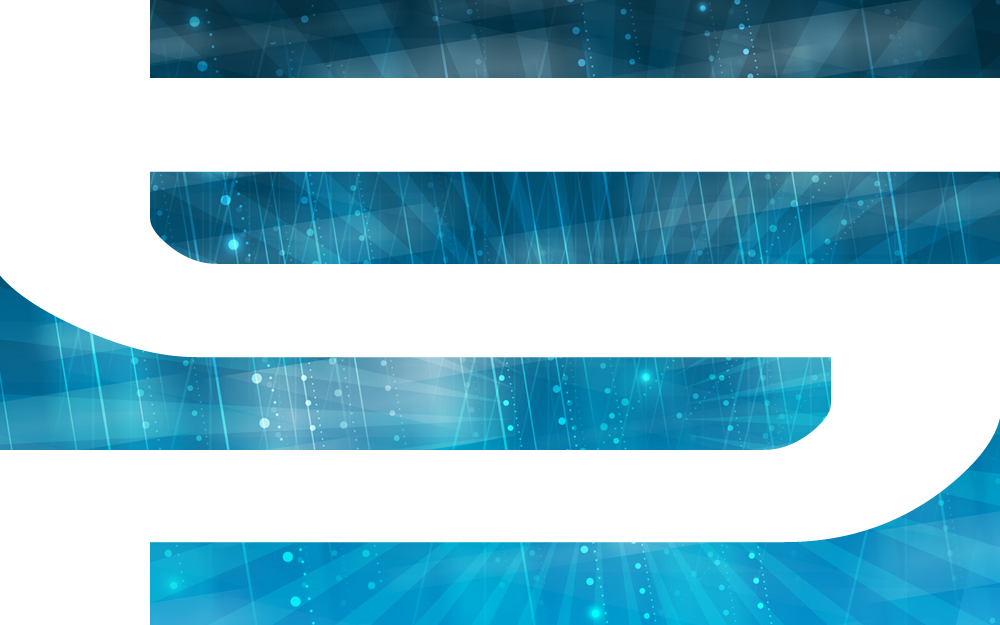 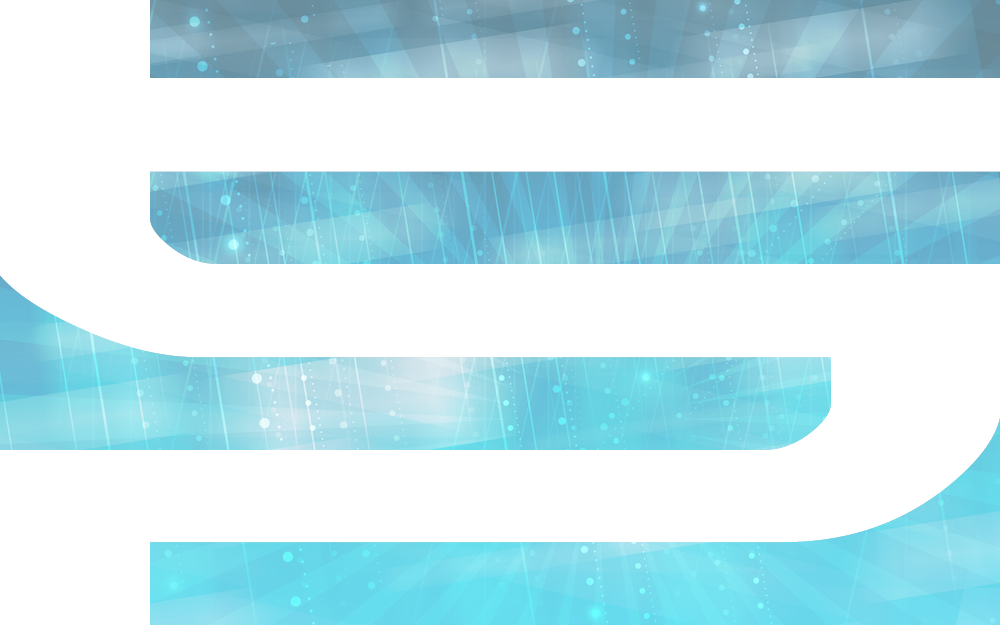 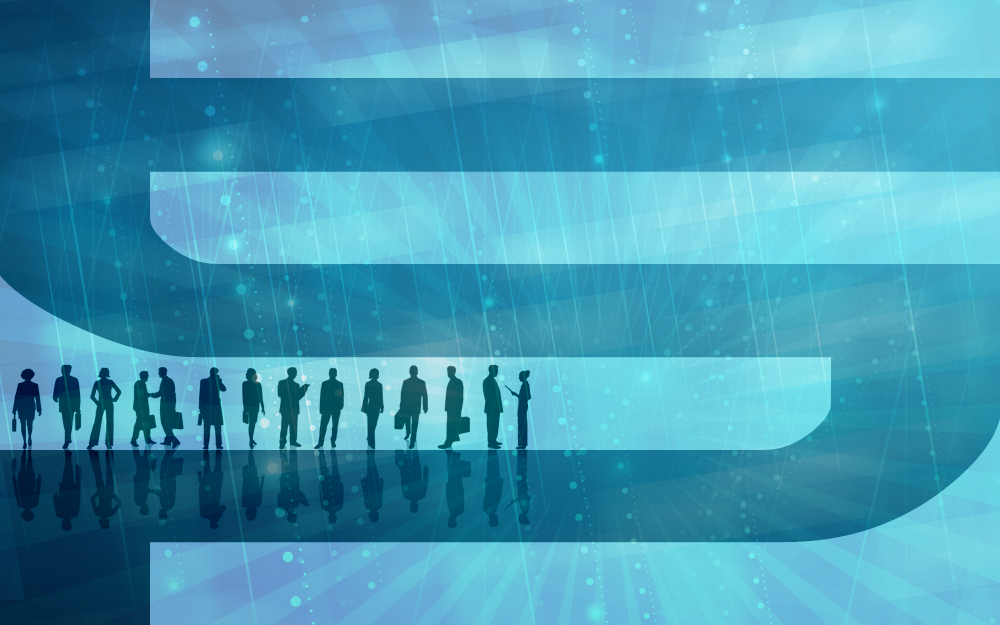 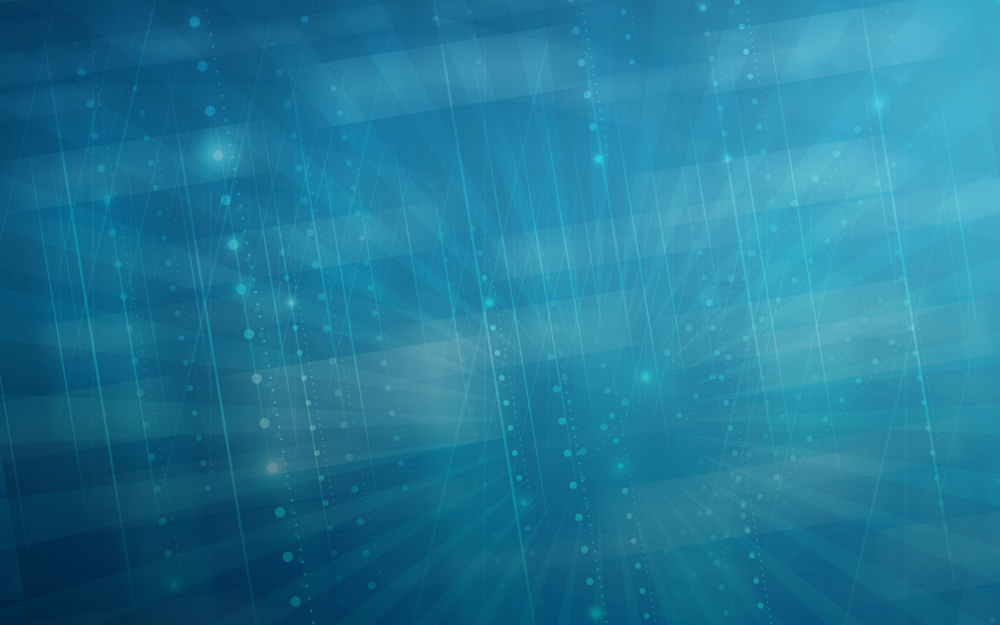 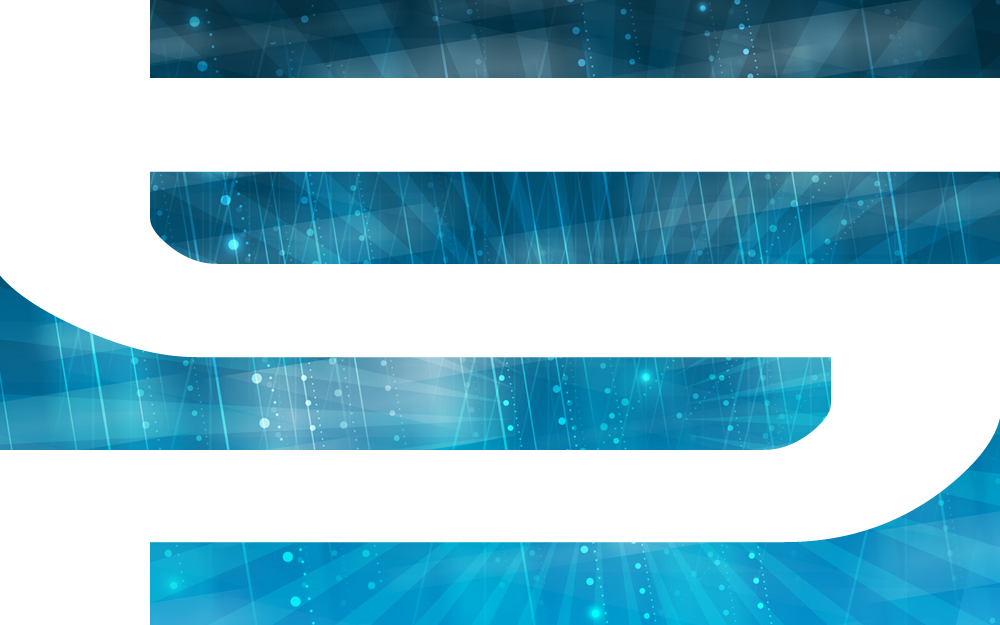 POWERPOINT TEMPLATE
点击此处添加标题文字
点击此处添加副标题
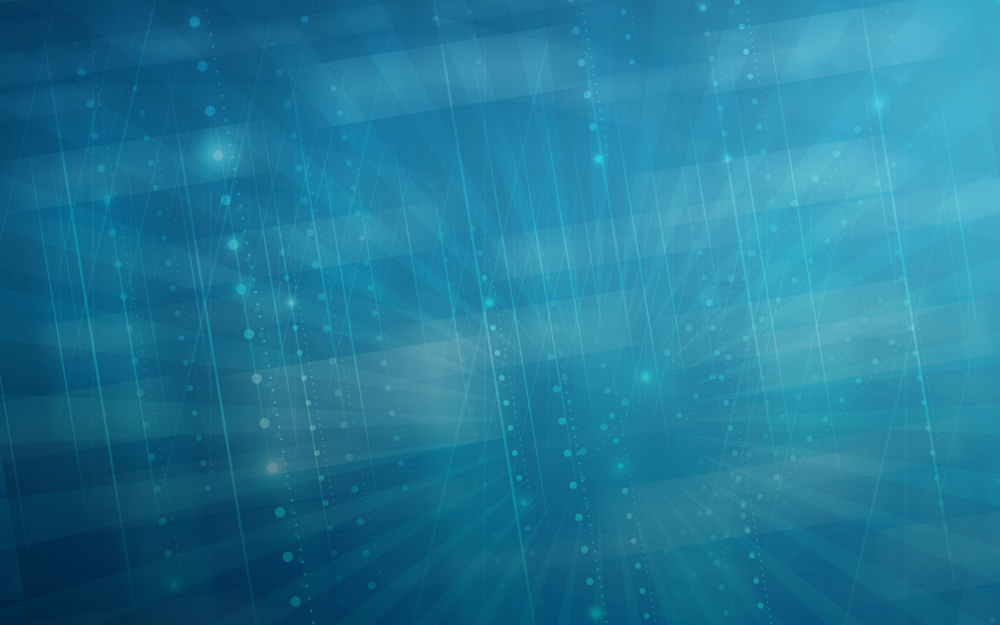 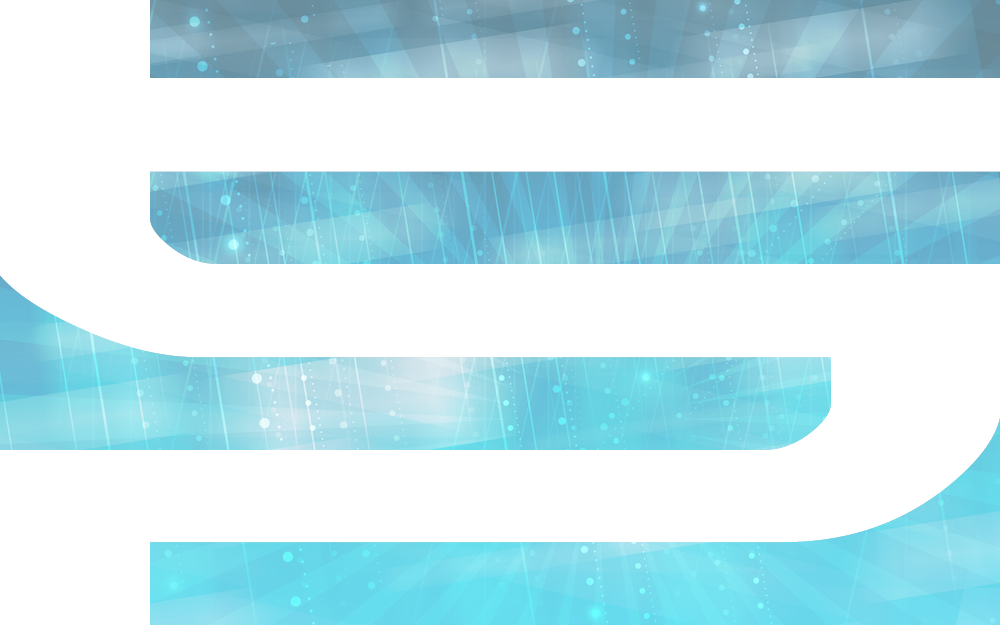 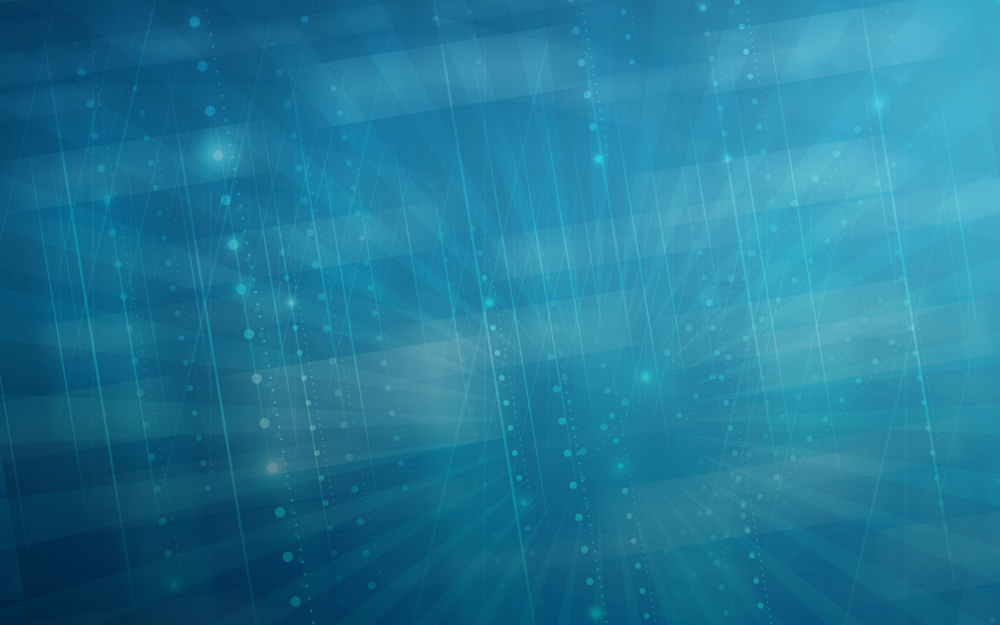 前 言
请输入内容
目 录
单击此处添加标题
单击此处添加标题
单击此处添加标题
单击此处添加标题
过渡页
单击此处添加标题
单击此处添加标题
1.
2.
3.
4.
单击此处添加标题
单击此处添加标题
单击此处添加标题
单击此处添加标题
单击添加文本
… …
单击添加文本
… …
单击添加文本
… …
单击添加文本
… …
单击此处添加标题
1
单击此处添加标题
单击添加文本 … …
单击此处添加标题
2
单击此处添加标题
单击添加文本 … …
3
单击此处添加标题
单击添加文本 … …
单击此处添加标题
单击此处添加标题
文本
文本
文本
文本
4
3
2
1
0
文本
文本
2003
2004
2005
2006
2007
2008
2009
2010
-1
－2
文本
－3
－4
文本
－5
－6
单击添加文本 单击添加文本
－7
－8
单击此处添加标题
单击此处添加标题
20% 单击添加文本
单击添加文本 23%
6% 单击添加文本
单击添加文本 14%
11% 单击添加文本
单击添加文本 14%
12% 单击添加文本
单击此处添加标题
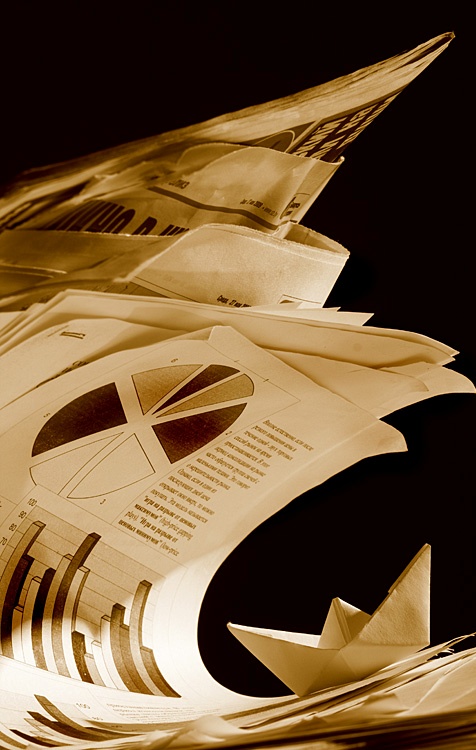 单击此处添加标题
请输入内容
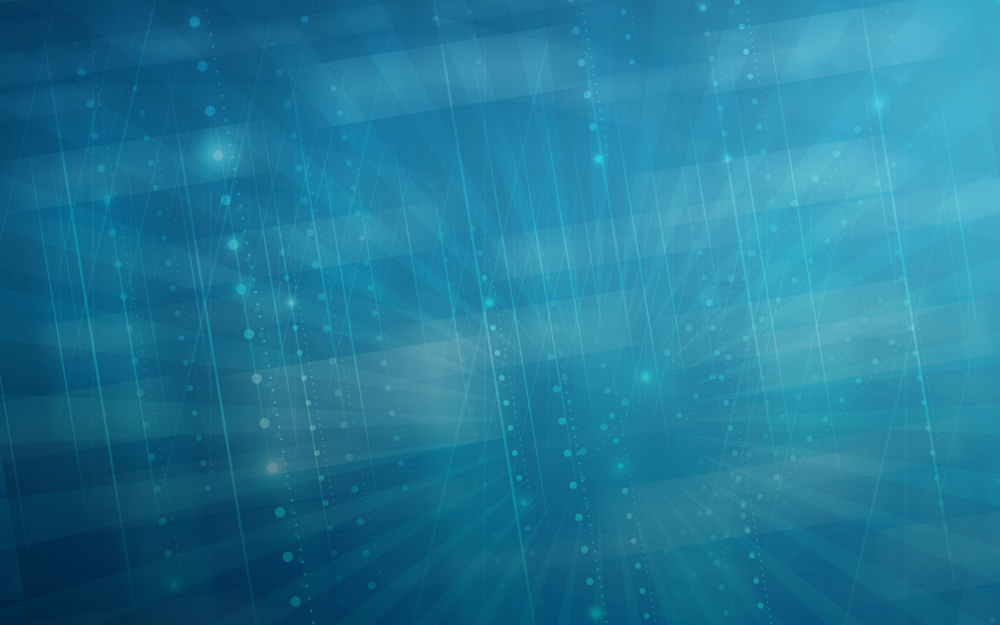 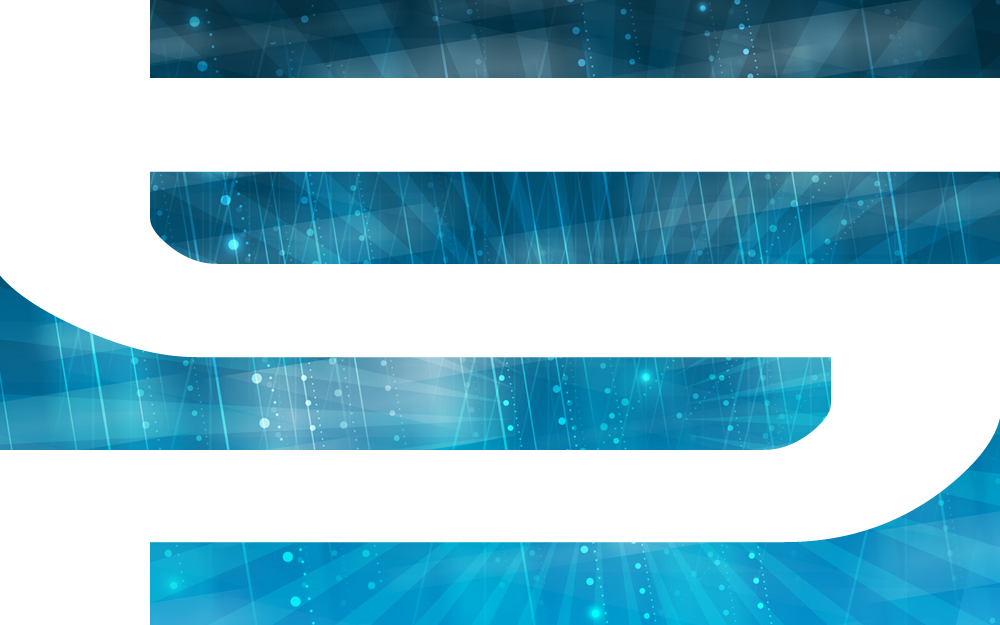 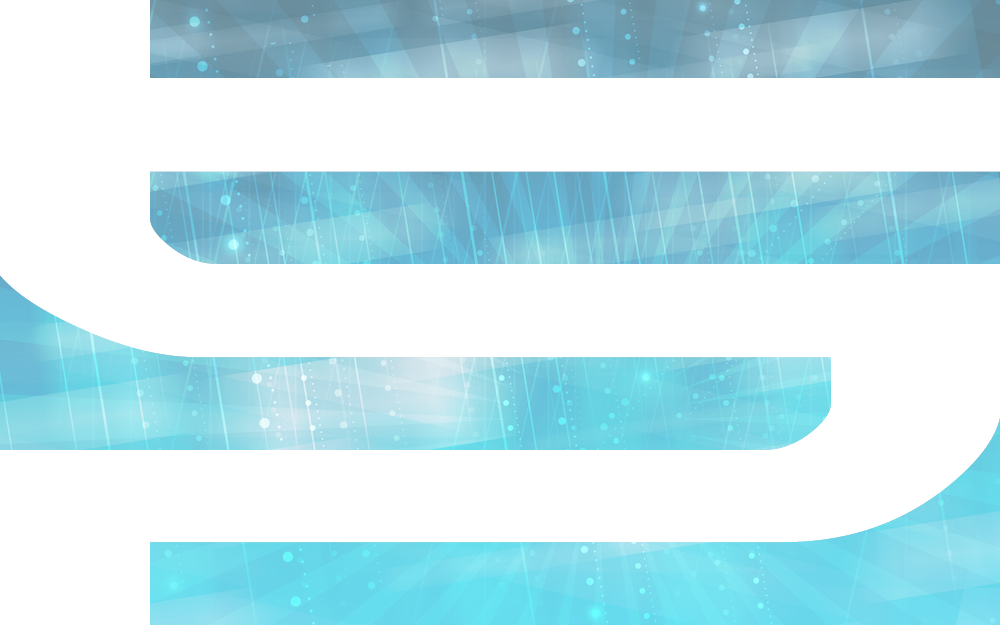 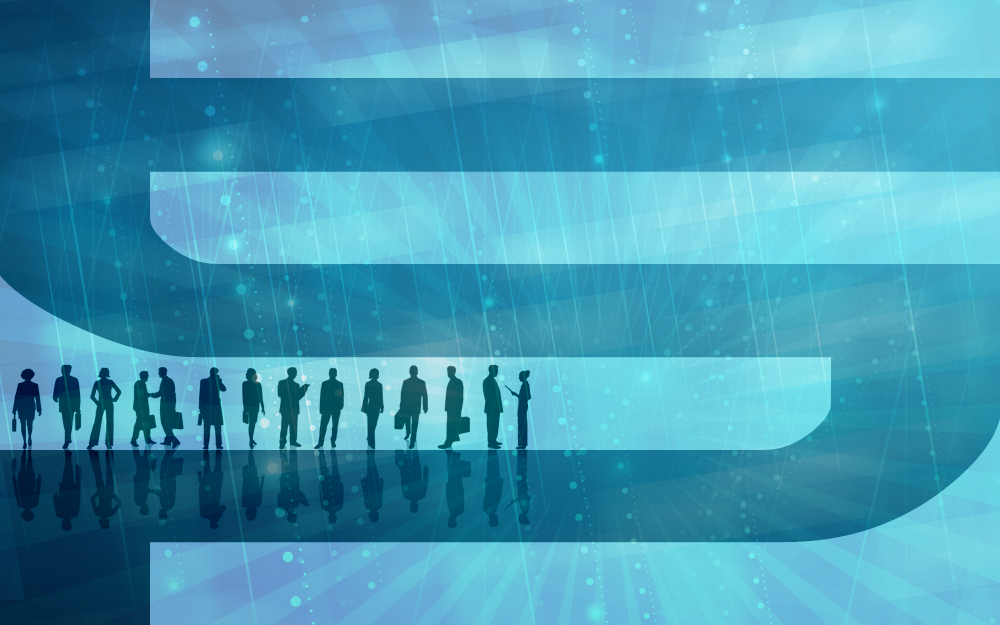 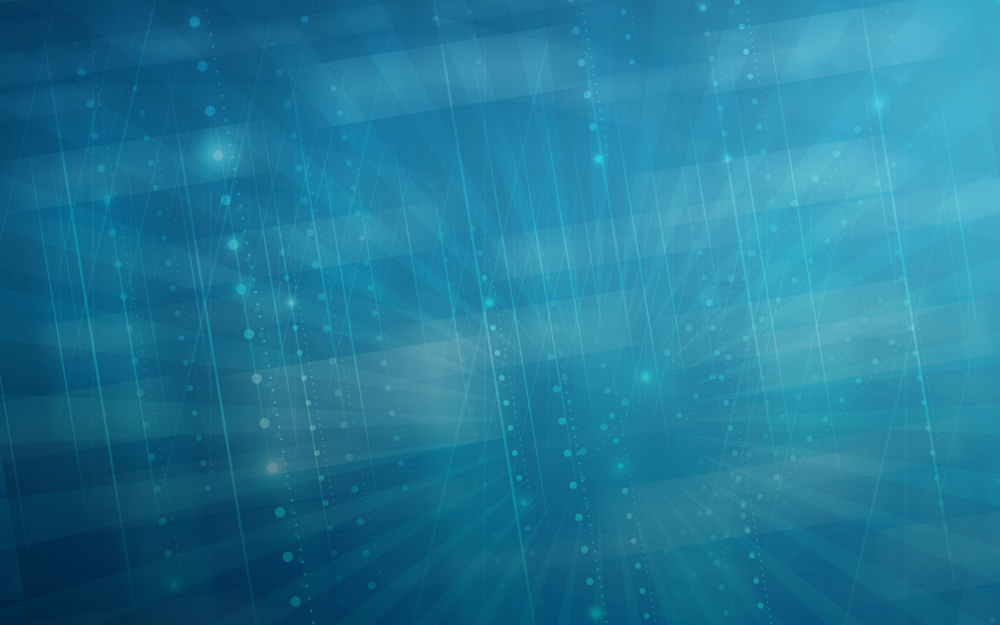 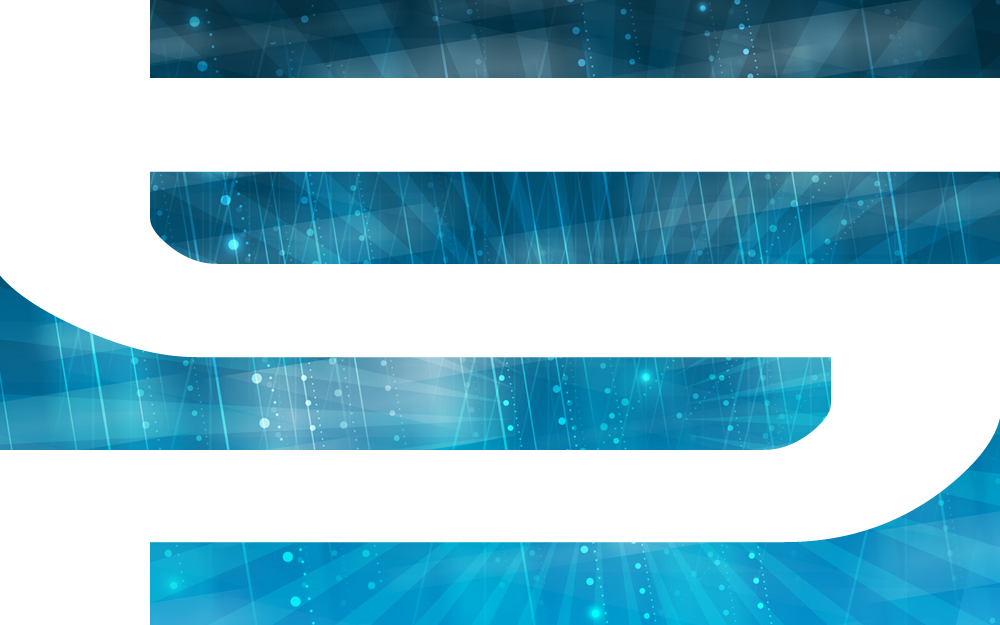 谢谢观看
THANKS
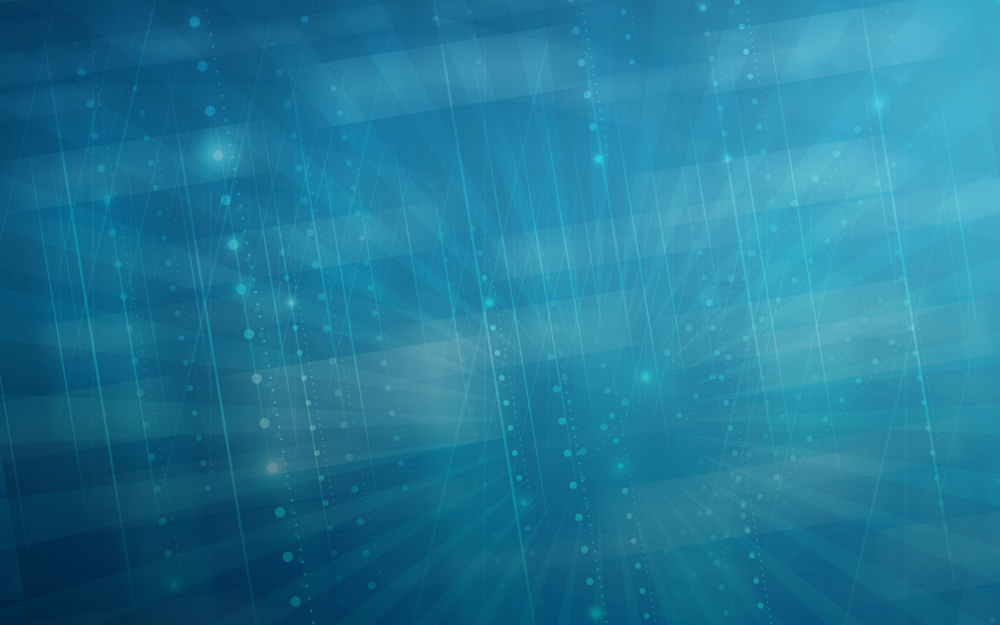 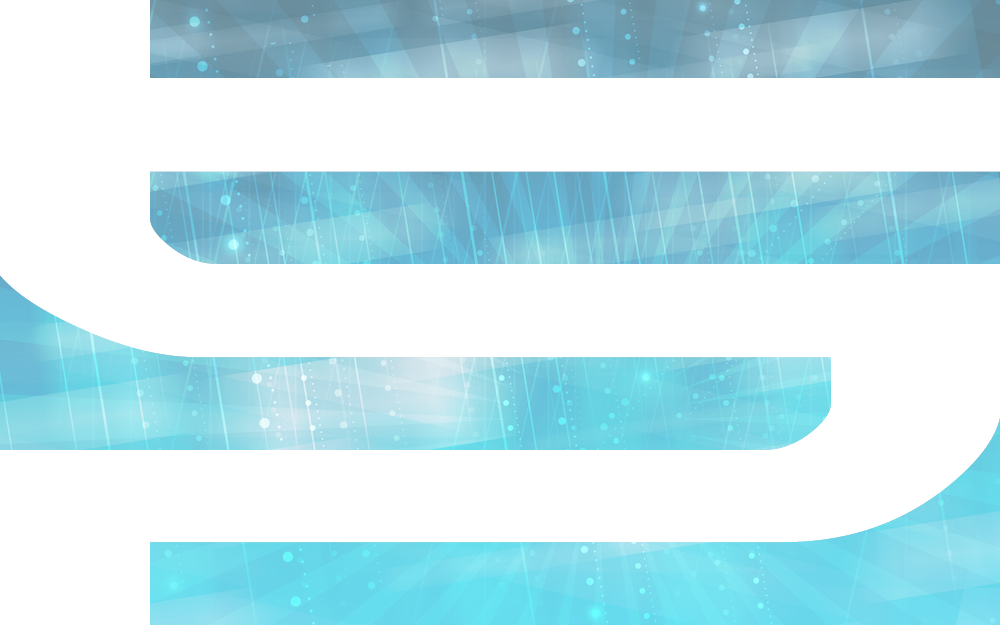 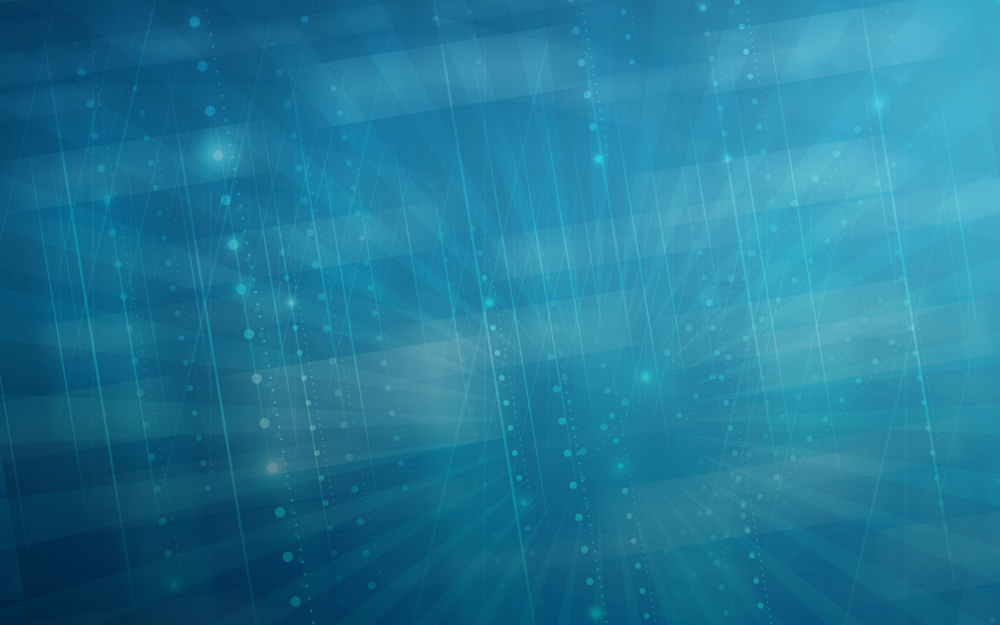